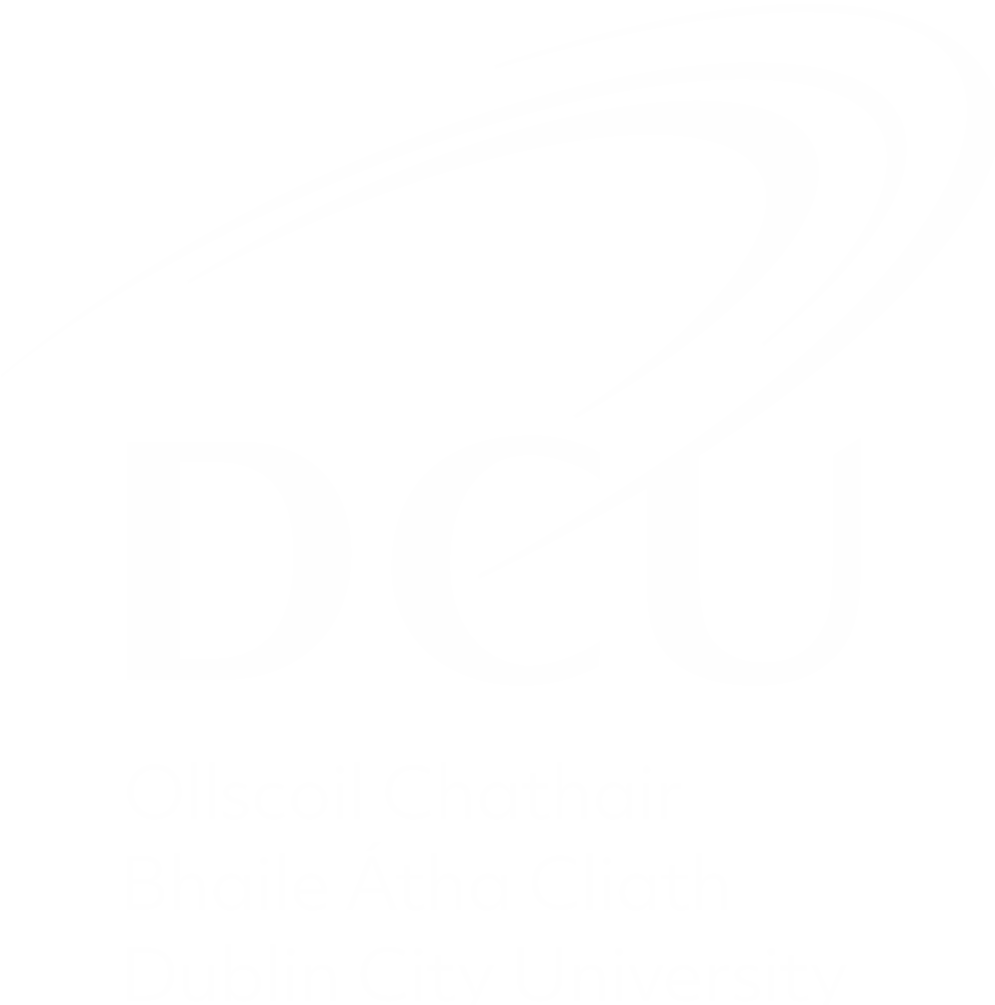 UDL principles in practice: 
Reflections on a UDL Moodle toolkit approach
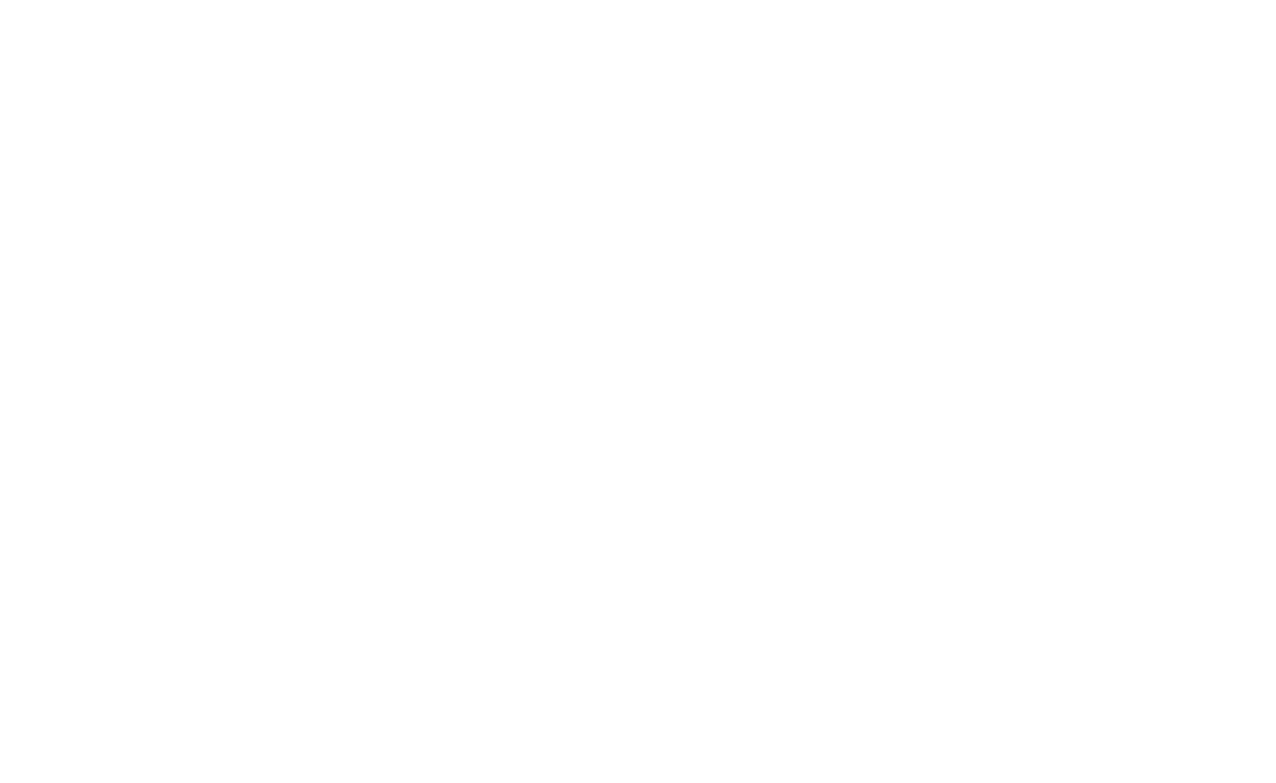 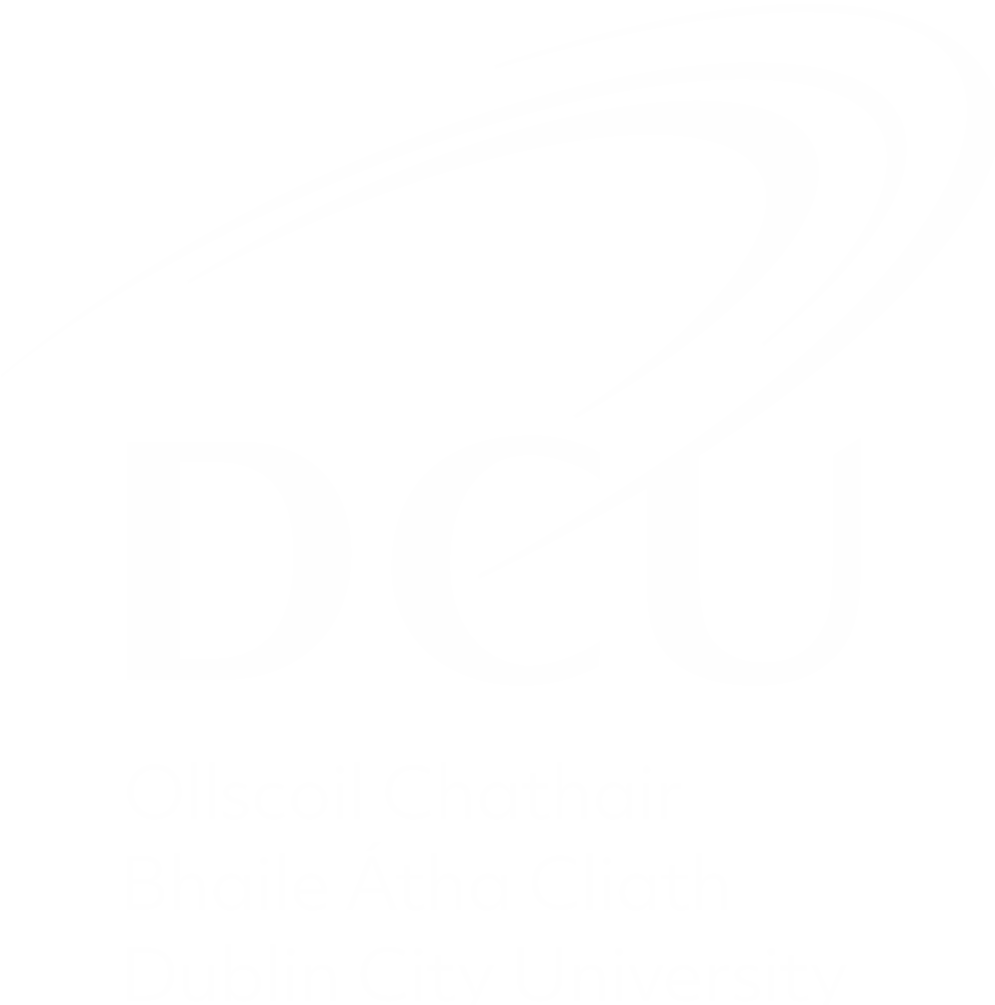 Teaching Enhancement Unit (TEU)
DigCompEdu Framework #5 Empowering learners
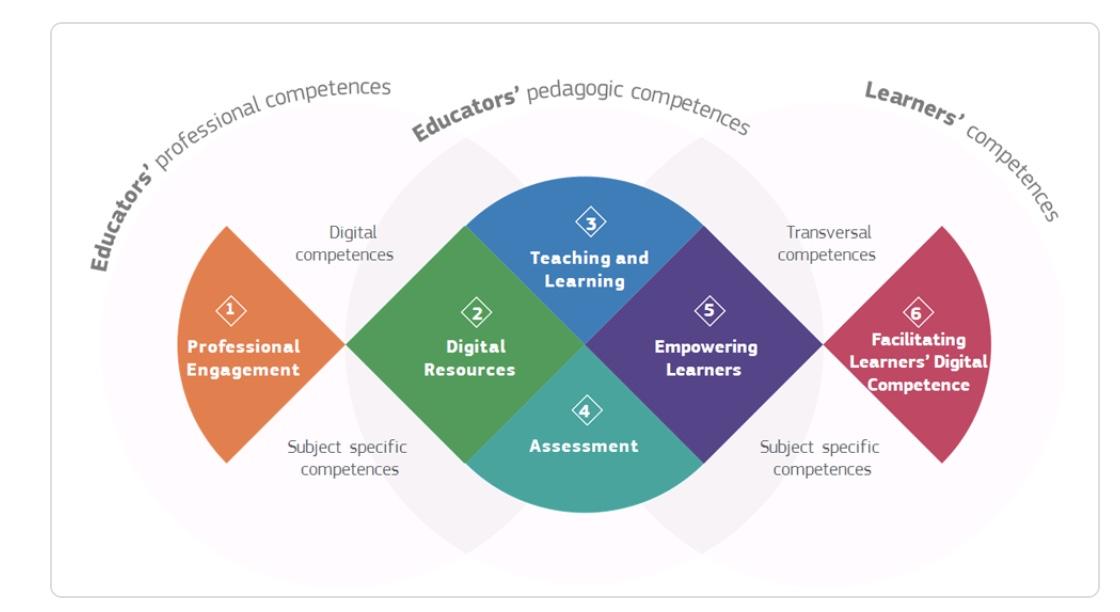 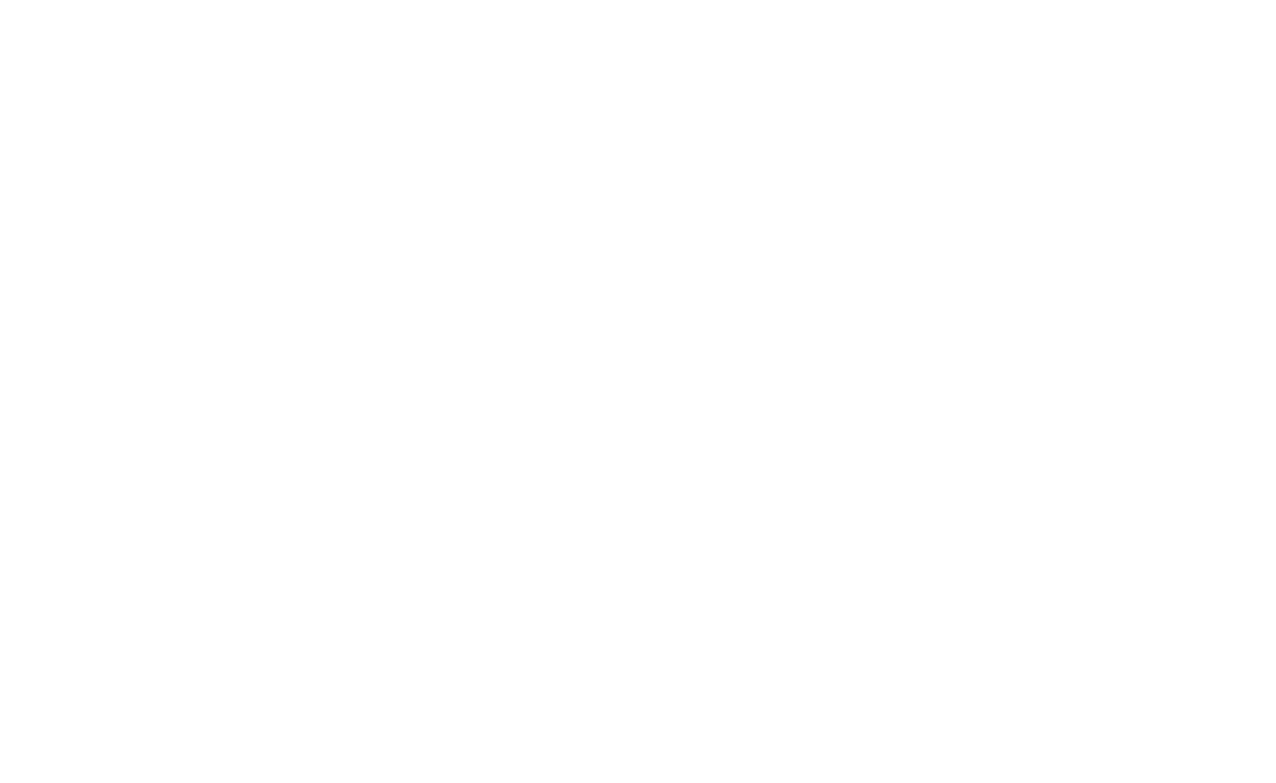 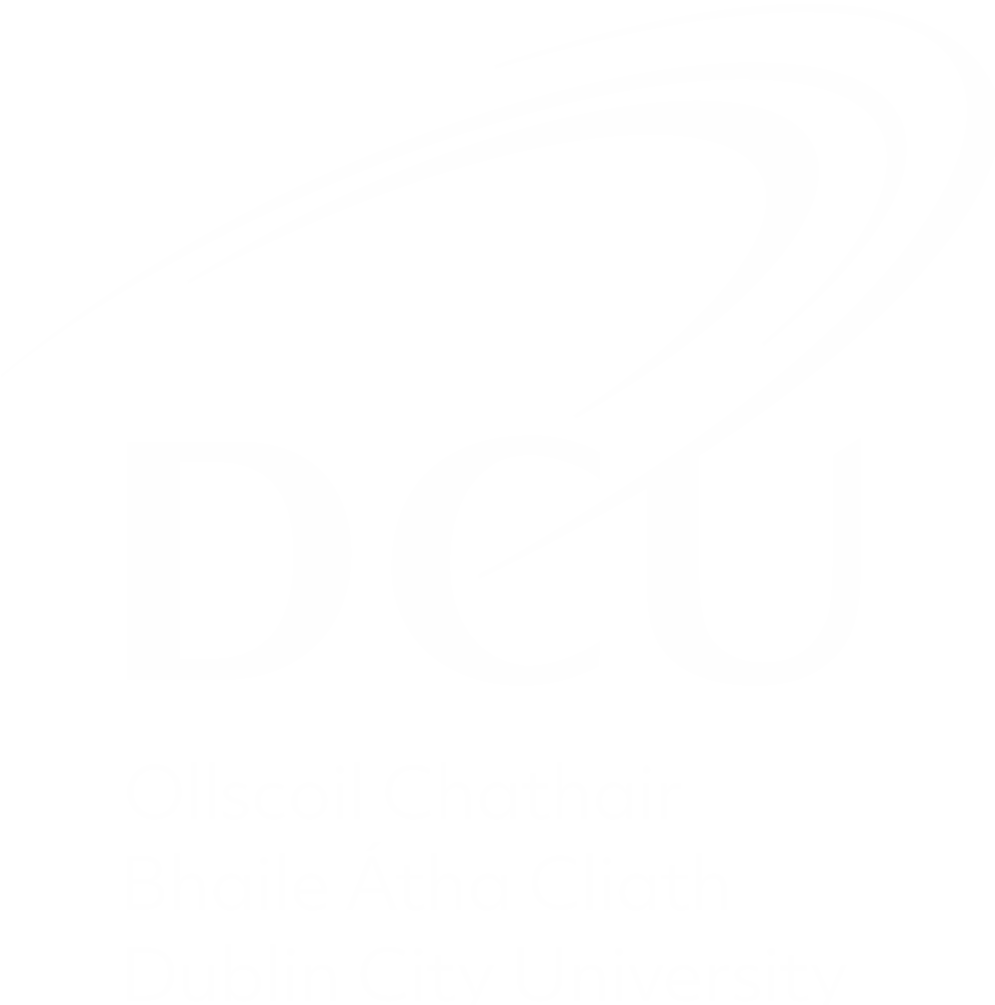 Teaching Enhancement Unit (TEU)
[Speaker Notes: Empowering learners - offering choice]
Overview
Development of a UDL toolkit for Moodle - concept and process
Reflections on the application of the toolkit and the UDL principles in practice - in Moodle and beyond.
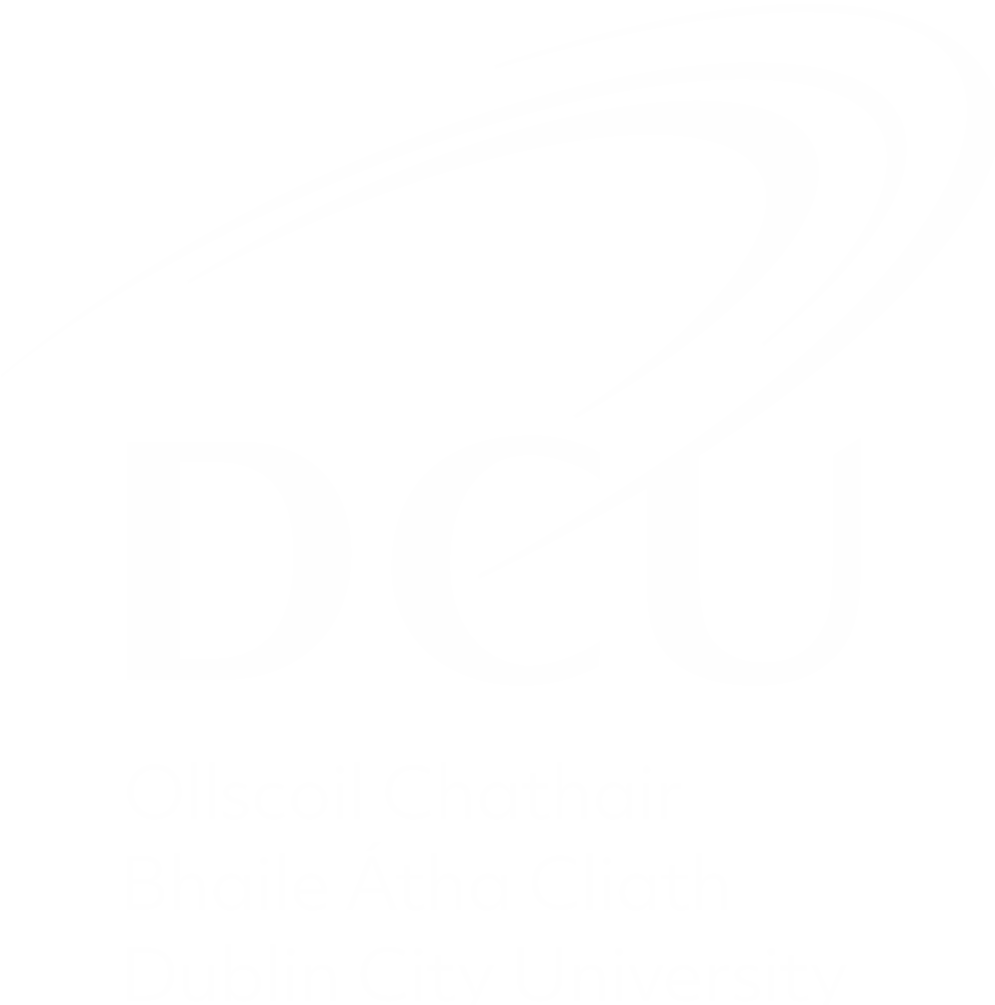 [Speaker Notes: Reminder of toolkit 
More in slides and recording]
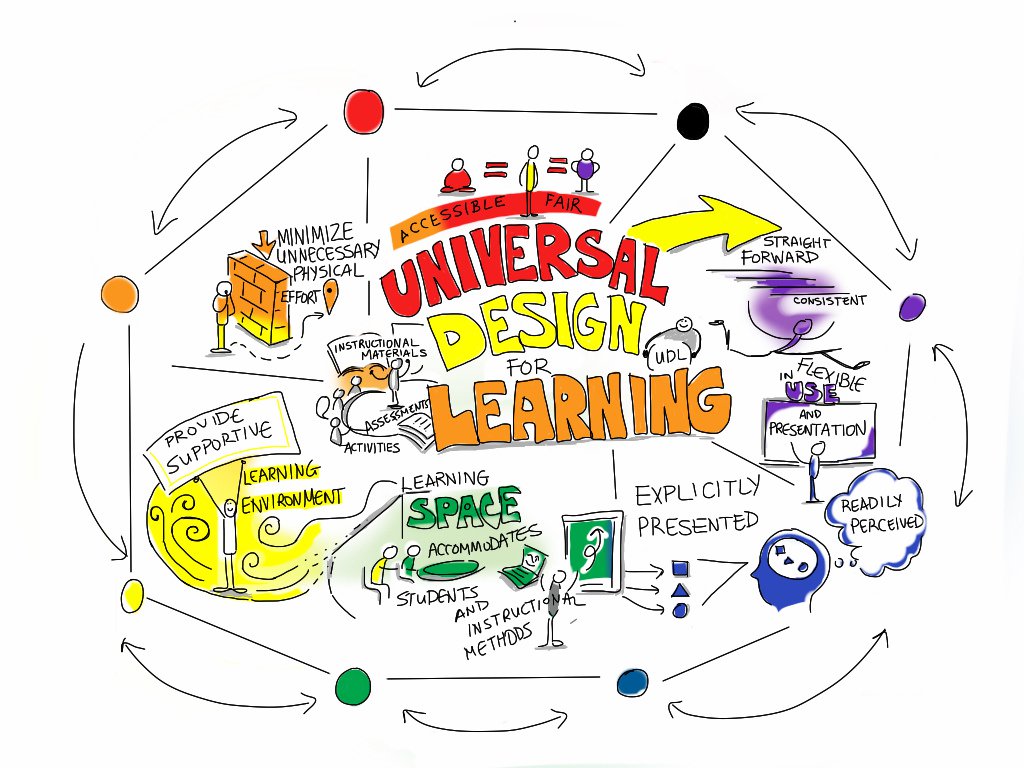 Universal Design for Learning
A Framework for Inclusive Practice
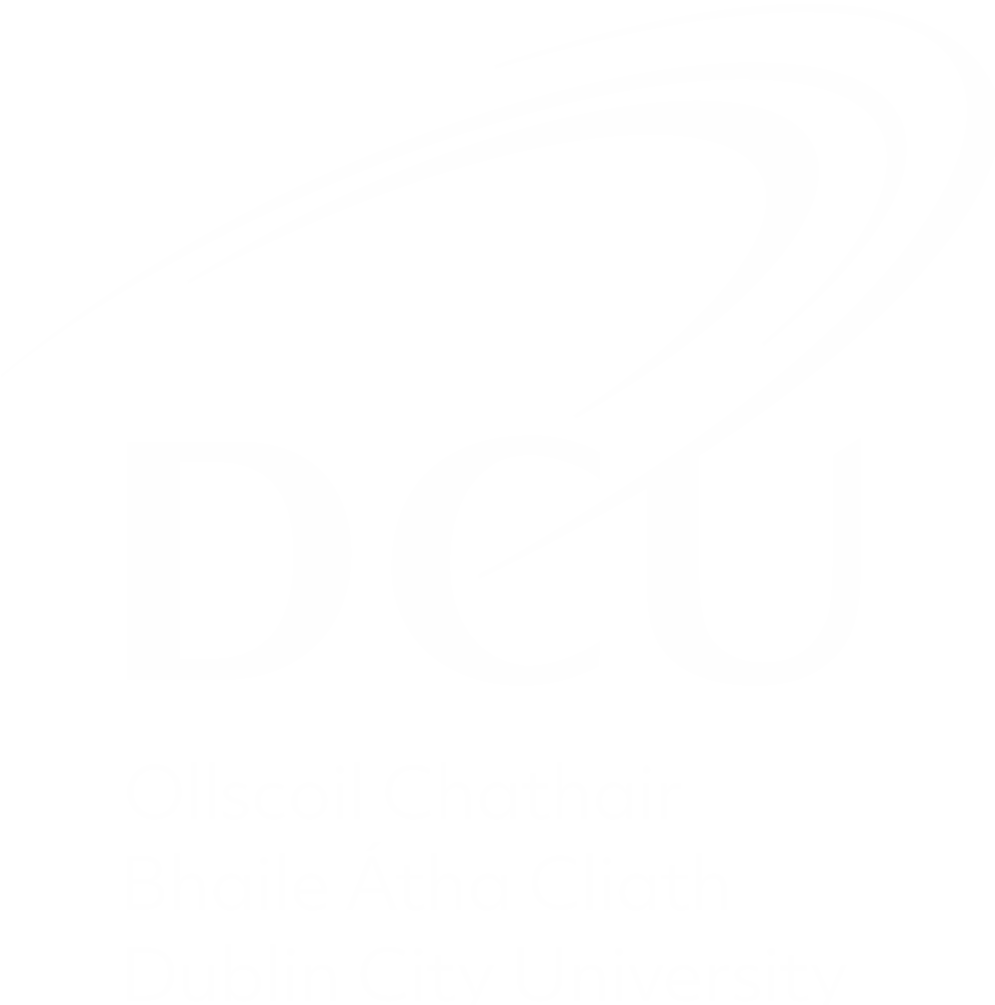 [Speaker Notes: Inclusive for all, not just those with particular needs in terms of teaching and learning. Benefits for all learners. 
Designing learning for all.]
Flexible ways of learning
Flexible study resources & facilities
Flexible assessments
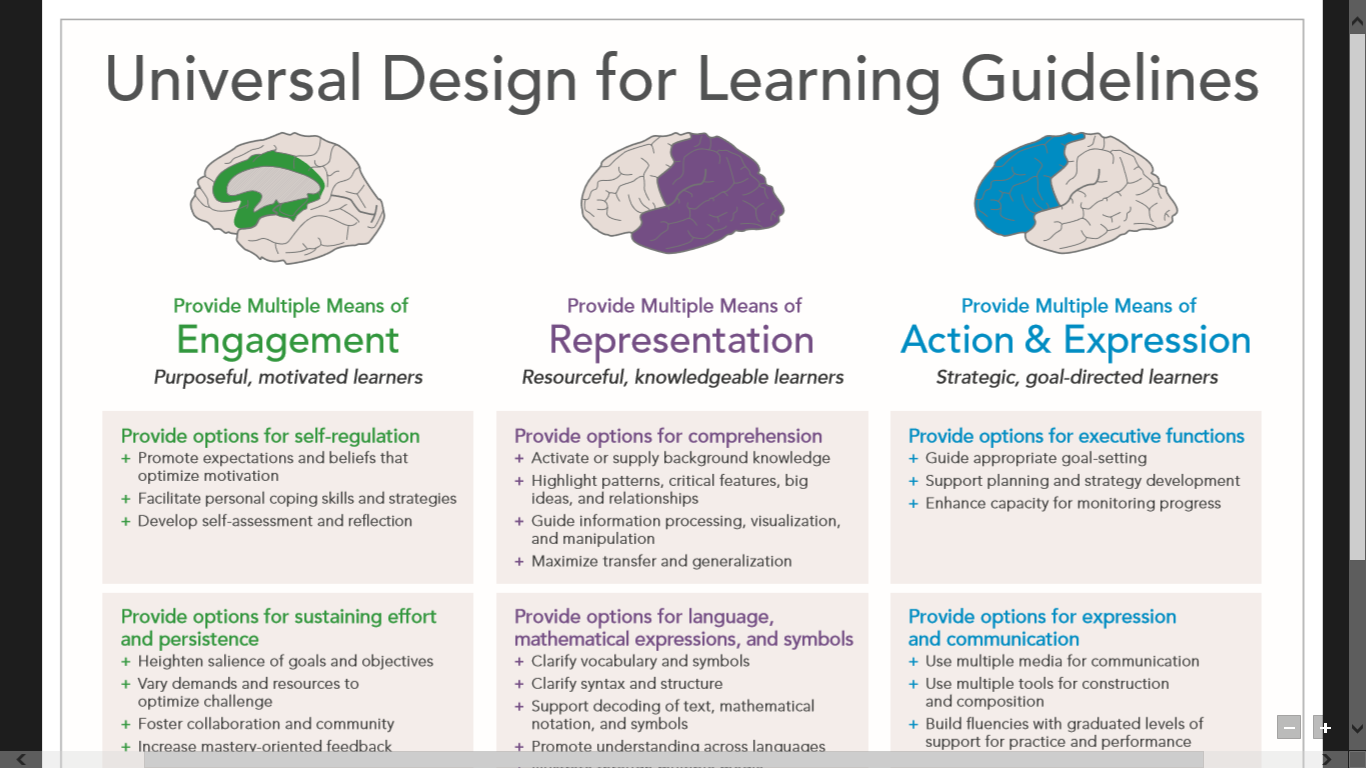 http://udloncampus.cast.org/home#.Vo_kv2fnnIU
Teaching Enhancement Unit (TEU)
[Speaker Notes: Key = multiple means; flexibility for learners  
http://udloncampus.cast.org/home]
Why a toolkit?
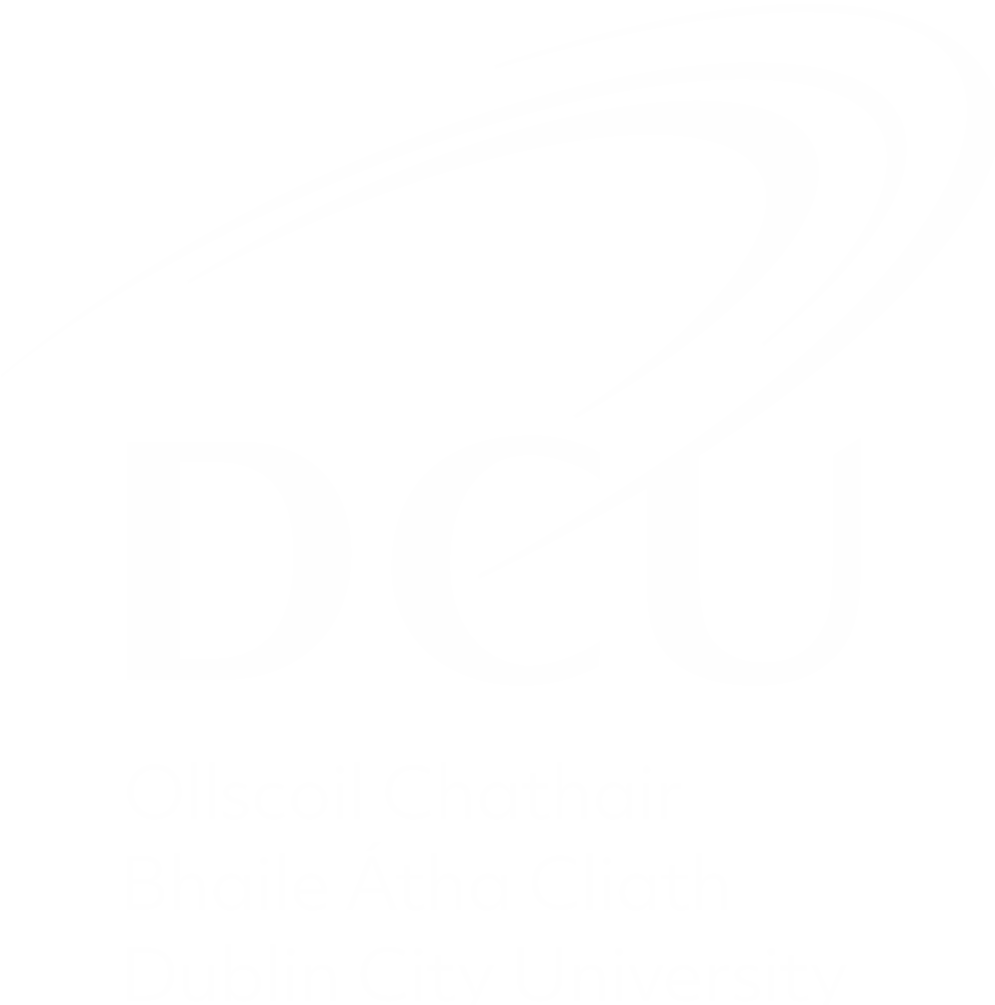 [Speaker Notes: Policy to practice]
UDL principles to practice
Why a toolkit?
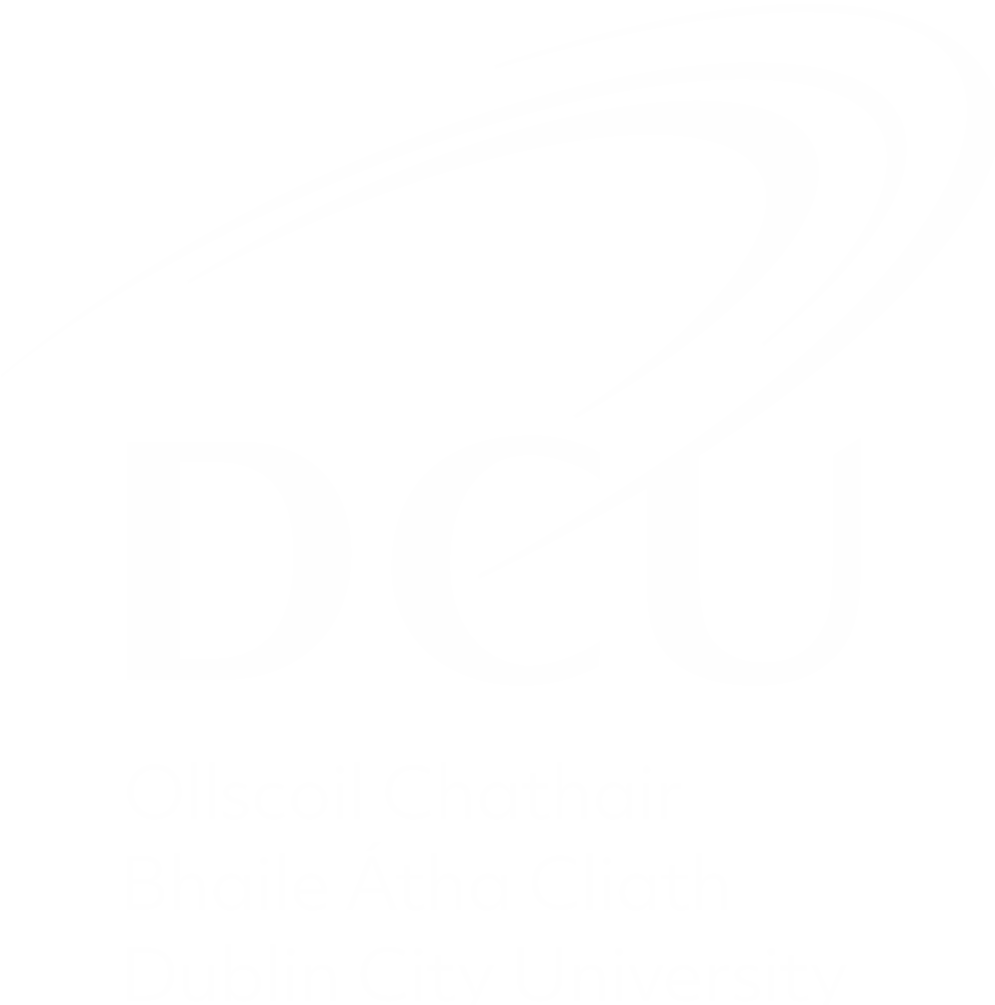 [Speaker Notes: Policy to practice]
UDL Toolkit Development
REFLECT
Moving from policy to practice
*PLAN
Sketch outline of Toolkit
Embedding UDL Principles into VLE Practice
OBSERVE
Pilot Toolkit and Gather Feedback
ACT
Engage with those who teach
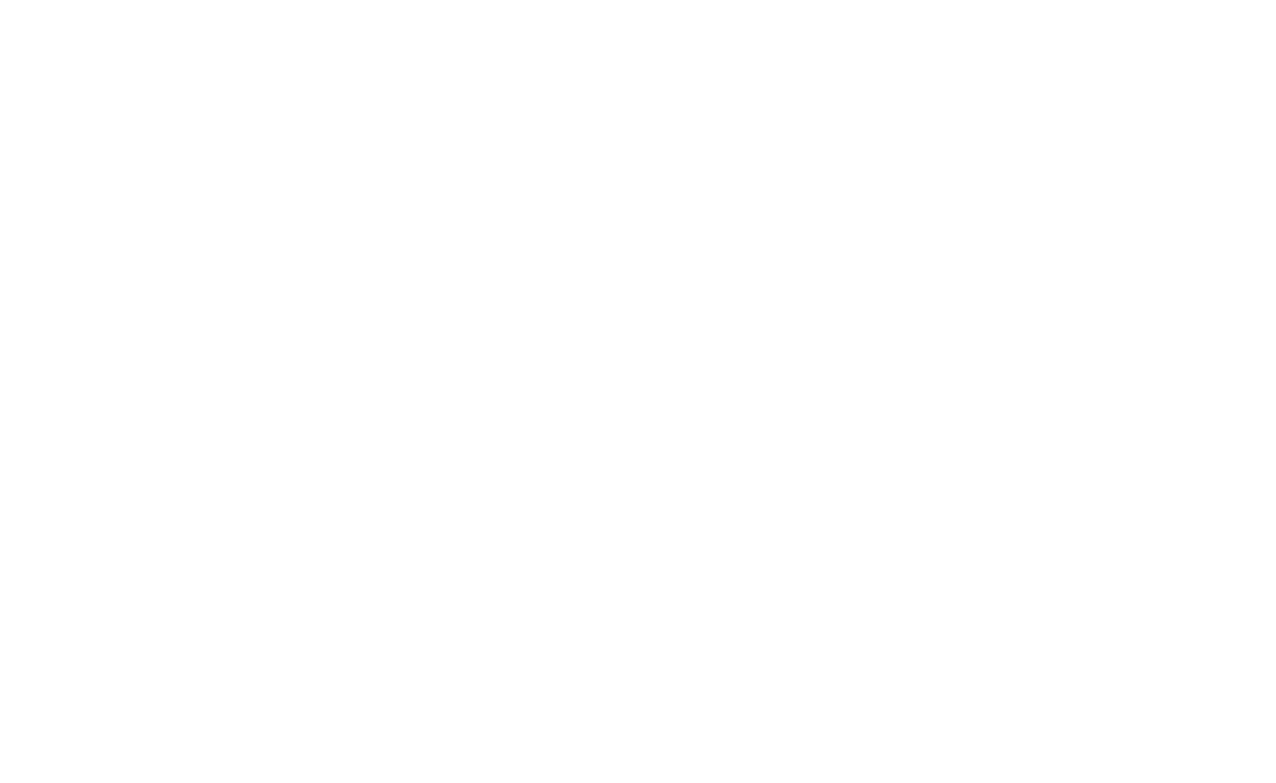 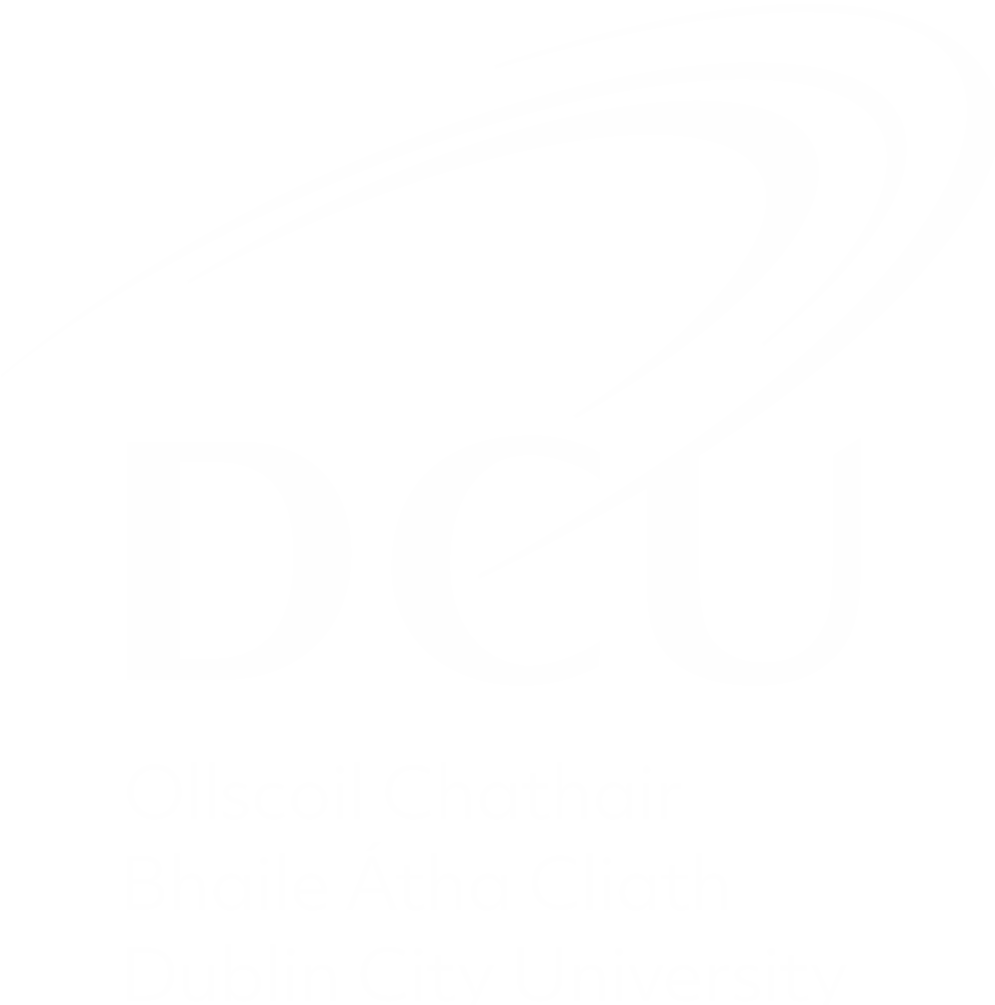 Teaching Enhancement Unit (TEU)
[Speaker Notes: Draft toolkit - introduction; check lists; template for Moodle 
Focus groups
Revised toolkit 
Piloted with groups in scaffolded sessions]
Lorraine’s reflections
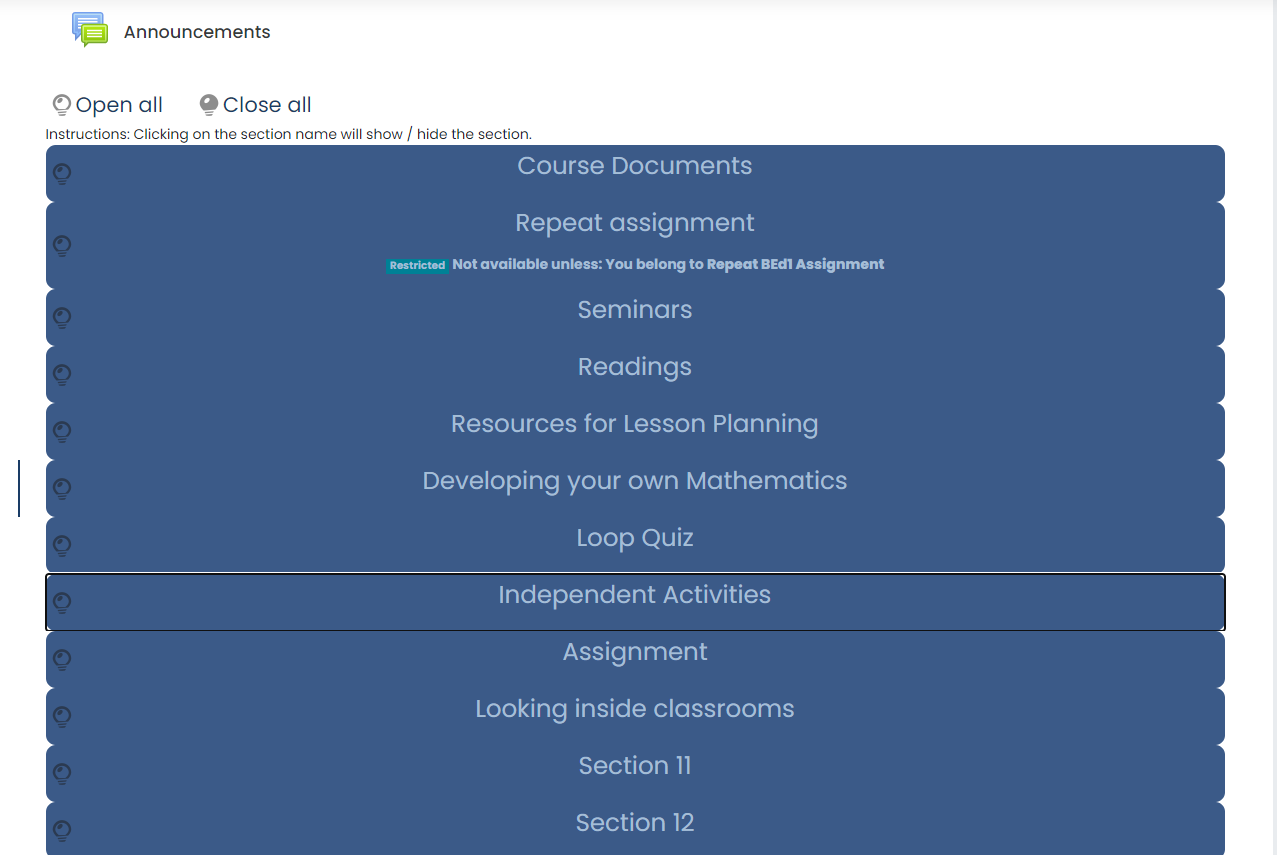 Moodle as a filing cabinet
‹#›
Moodle as a virtual learning environment
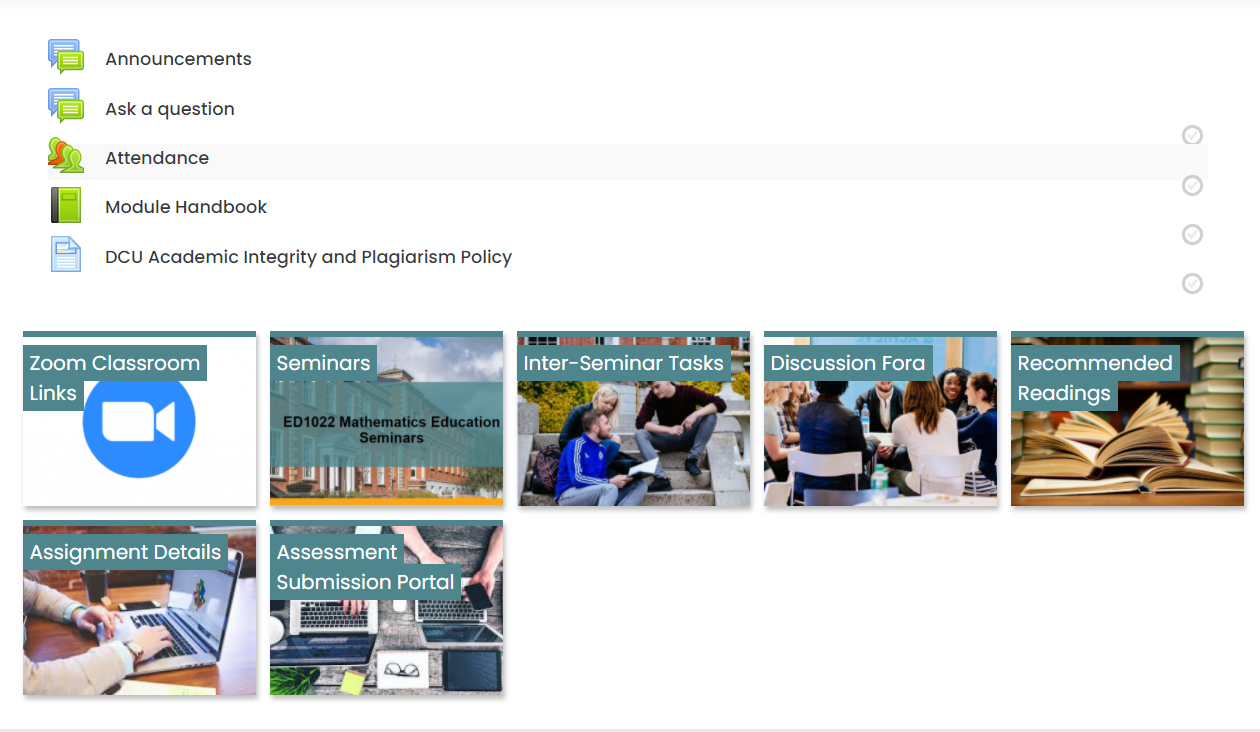 ‹#›
[Speaker Notes: Learning design unit]
A universally designed  virtual learning environment
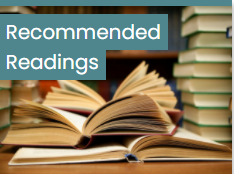 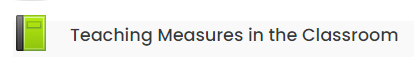 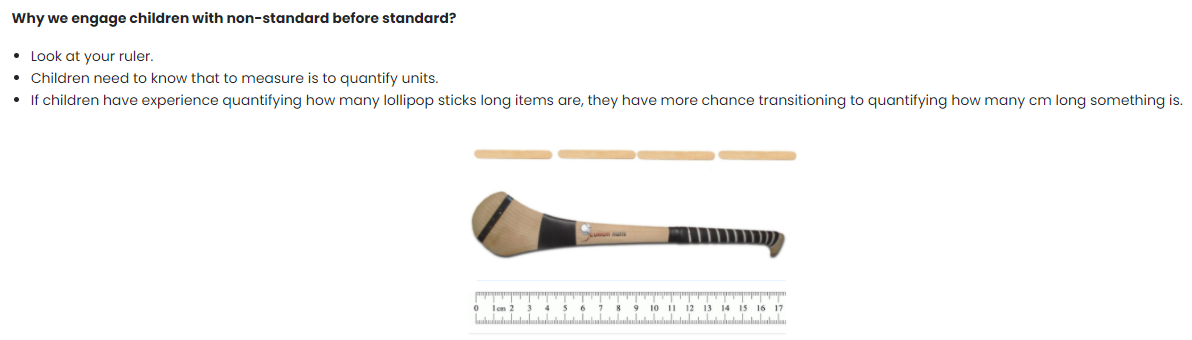 ‹#›
Representing content to maximise engagement
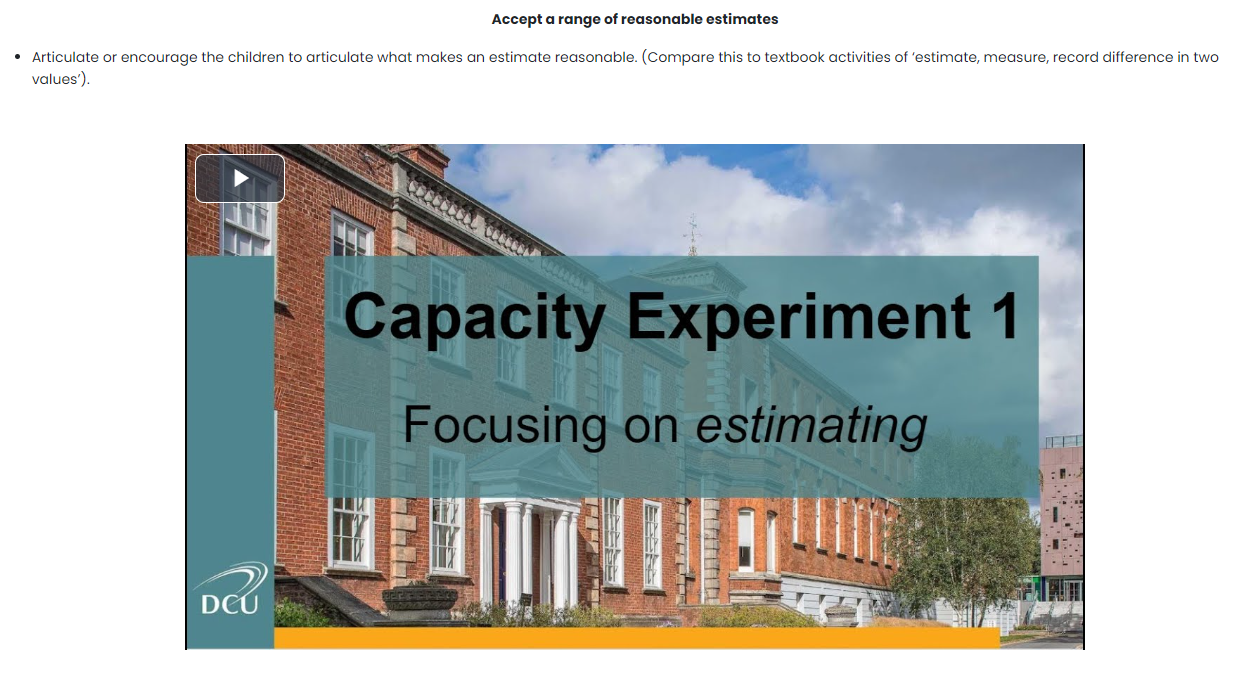 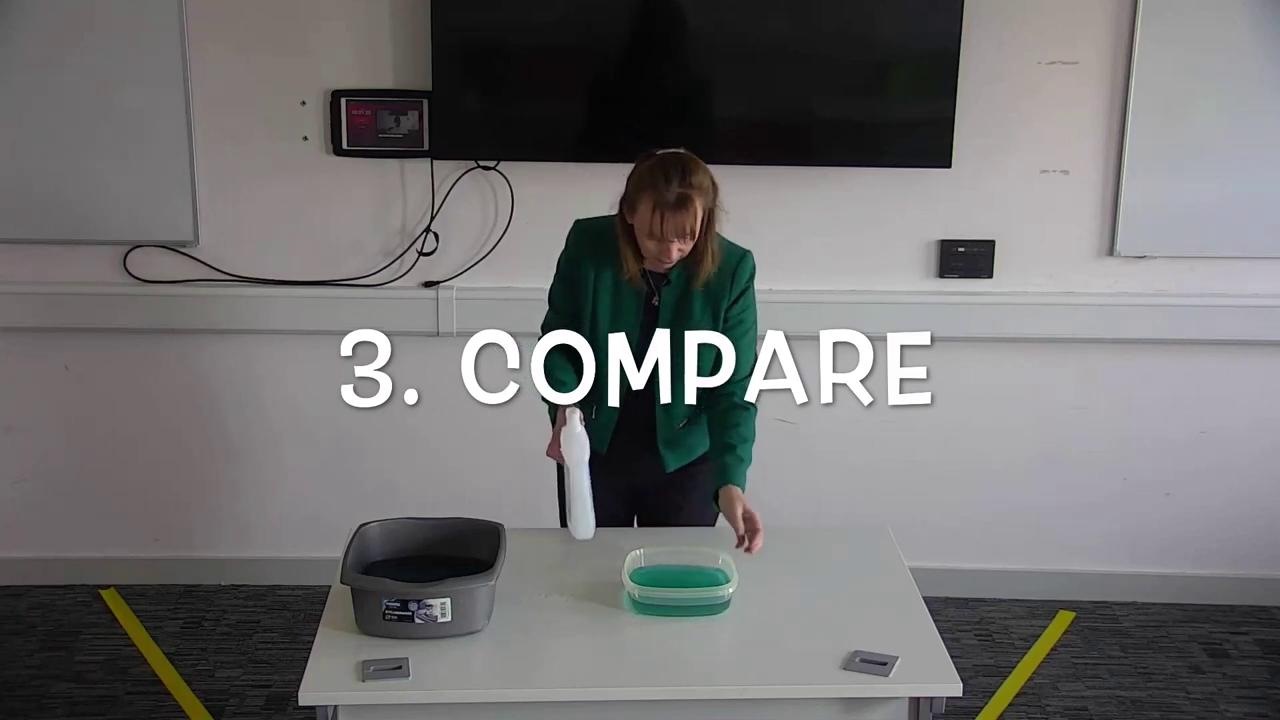 ‹#›
[Speaker Notes: Used iMovie and then manually entered the subtitles on YouTube. Mary typed the subtitles but YouTube tagged them to my speech.Youtube seem to have a default setting of putting two lines together. The onscreen text can only be at the bottom right or in the centre of the screen. Better Microsoft software that would have allowed more control over certain things such as the positioning of the text. What I hadn't thought about was the table being so close to the bottom of the screen. In retrospect what we should have done is to video either on the left or the right in front of the whiteboards as the black was too dark as a backdrop so we had to move the table forward.]
Action & expression to maximise learning
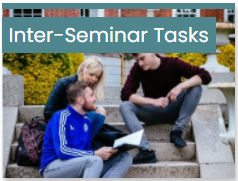 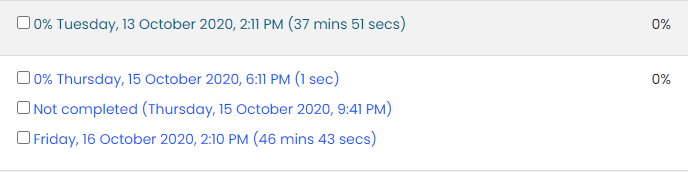 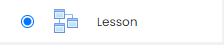 On completion of the lesson, students can review their answers immediately after completing the lesson but when they go back in, they can't see their answers.  Teachers can see them in Reports. 
Cannot view Lessons by seminar group, only alphabetically so it is impossible to see who in each of the 12 groups out of the circa 450 students have not attempted or not completed the lesson.
Can only give feedback on each question in turn rather than an overall comment at the end of the lesson. 
When you 'email graded assignments', no idea where those emails go
“Attempts will be added to the final grade”
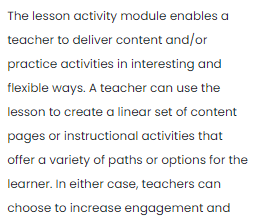 ‹#›
[Speaker Notes: Write/type up your responses. When you are ready, put your answers into the self-paced lesson 2 in the inter-seminar tasks. There is no way to save your responses or indeed see your previous responses in the lesson activity, hence that is why I would encourage you to do the task in your own time first. Henry Langton explored options with us.]
UDL to empower learners
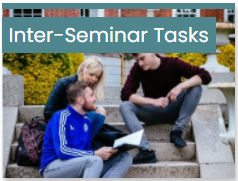 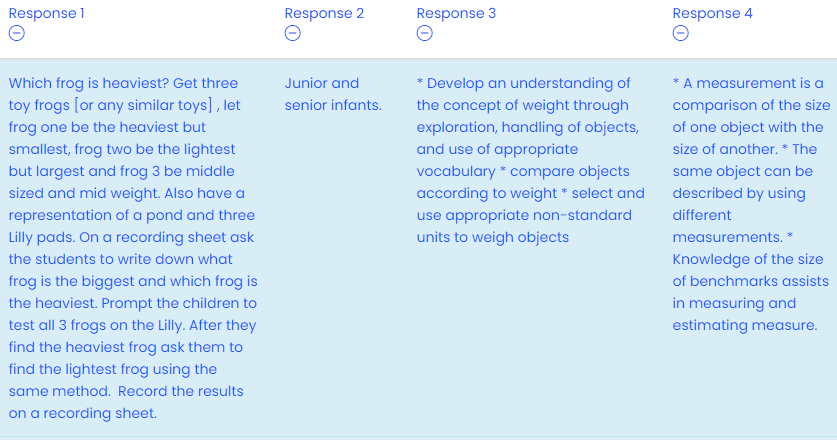 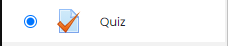 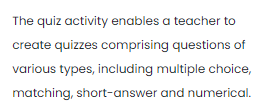 ‹#›
Ann Marie’s reflections
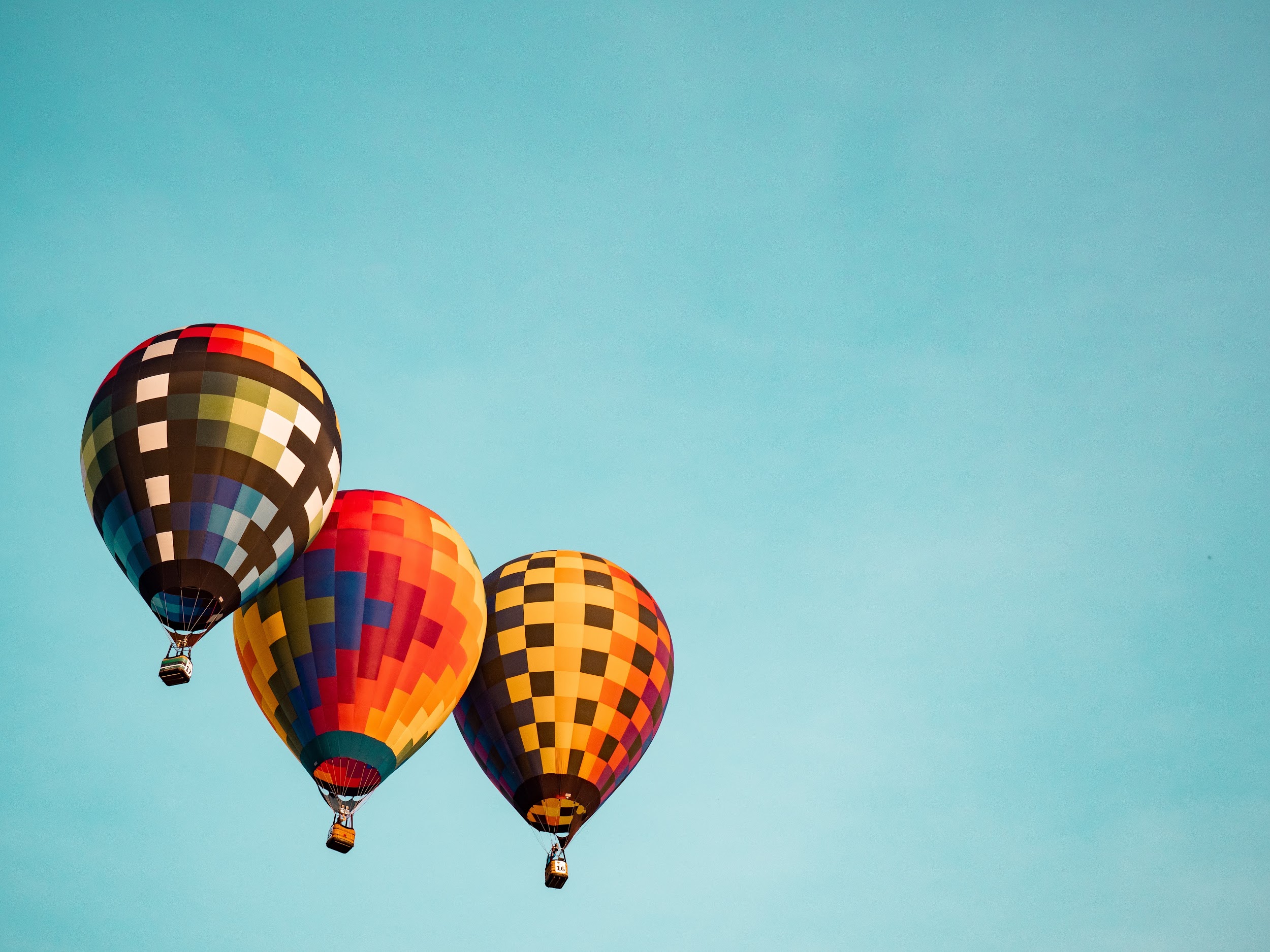 Pedagogy = teaching, learning, assessment, curriculum (Nind et al, 2016)
Organisation of Loop Page
Signposts
Moodle ‘books’ 
Welcome videos and Guide videos
Covid-19 … Moodle became the classroom
Teaching
MMR = range of guest speakers & panels … chunked teaching videos … selected resources 
Learning 
MME = short pre-recorded videos by guests followed by panel … reading materials … formative tasks ‘live’ and asynchronous supported by feedback … blend of synchronous and asynchronous engagement …  
Assessment
MMAE = synch and asynch formative tasks …. Choices re tasks - what / who / how many … input into assessment design 
Going forward
Blend of online / F2F
Interaction of the elements of pedagogy … implication for managing learning environment
Photo - Aaron Burden, Unsplash
‹#›
Thank you!
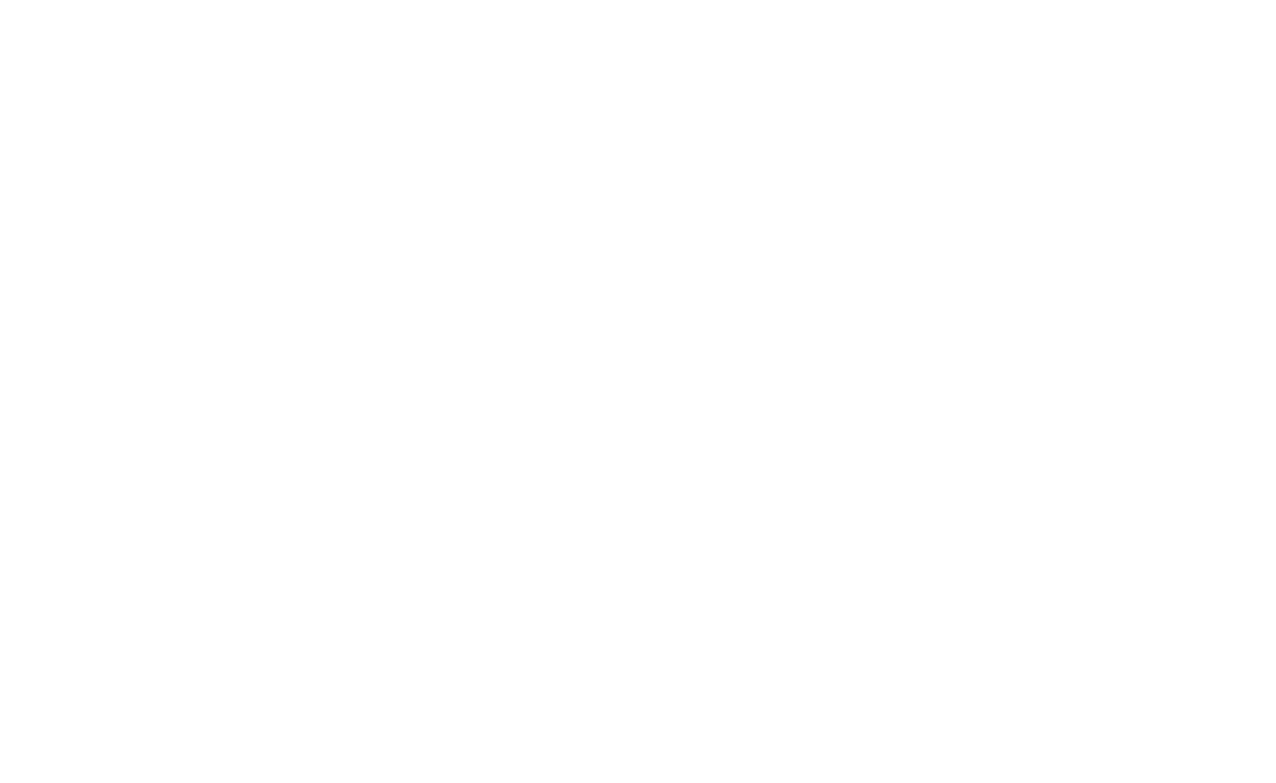 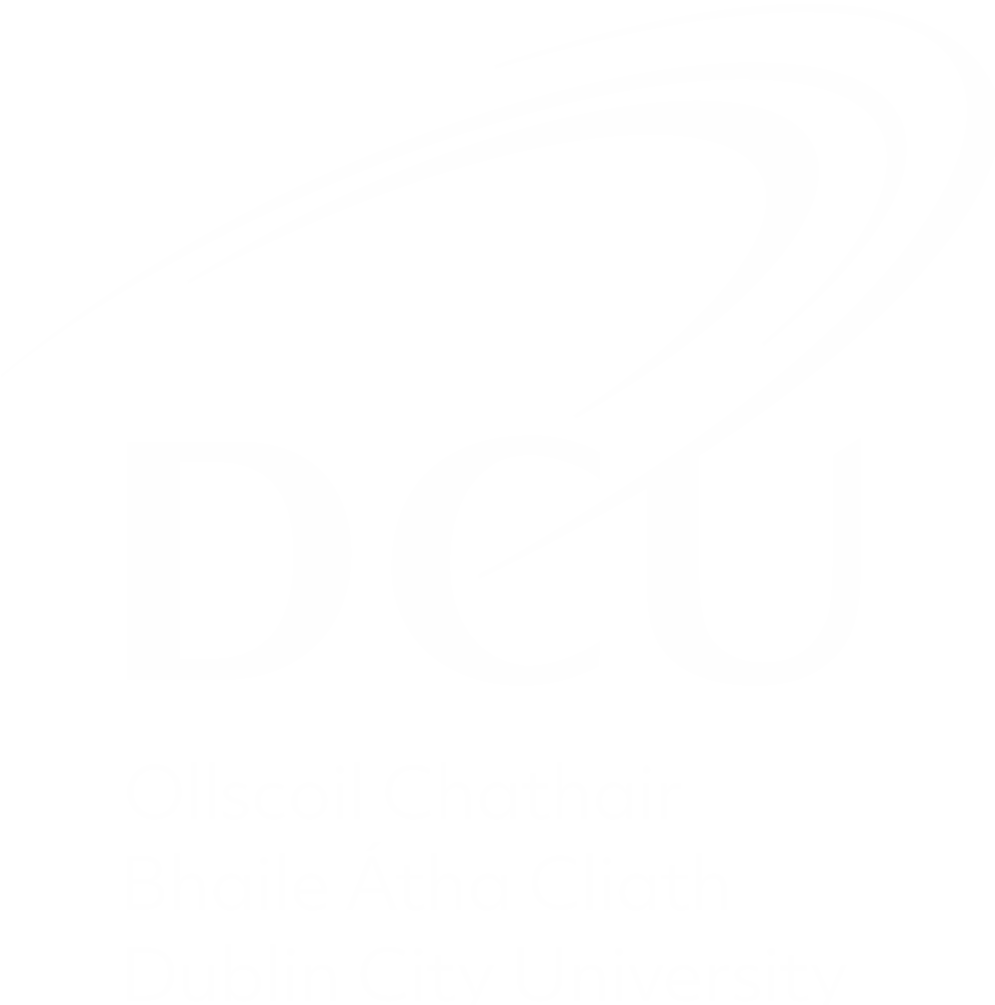 Teaching Enhancement Unit (TEU)
Resources:
UDL Toolkit available through creative commons 
Recording of detailed presentation on UDL toolkit


References:
CAST Universal Design for Learning General Information 
UDL Toland, Melissa (2018) UDL Implementation Rubric - used as starting point for UDL toolkit checklist
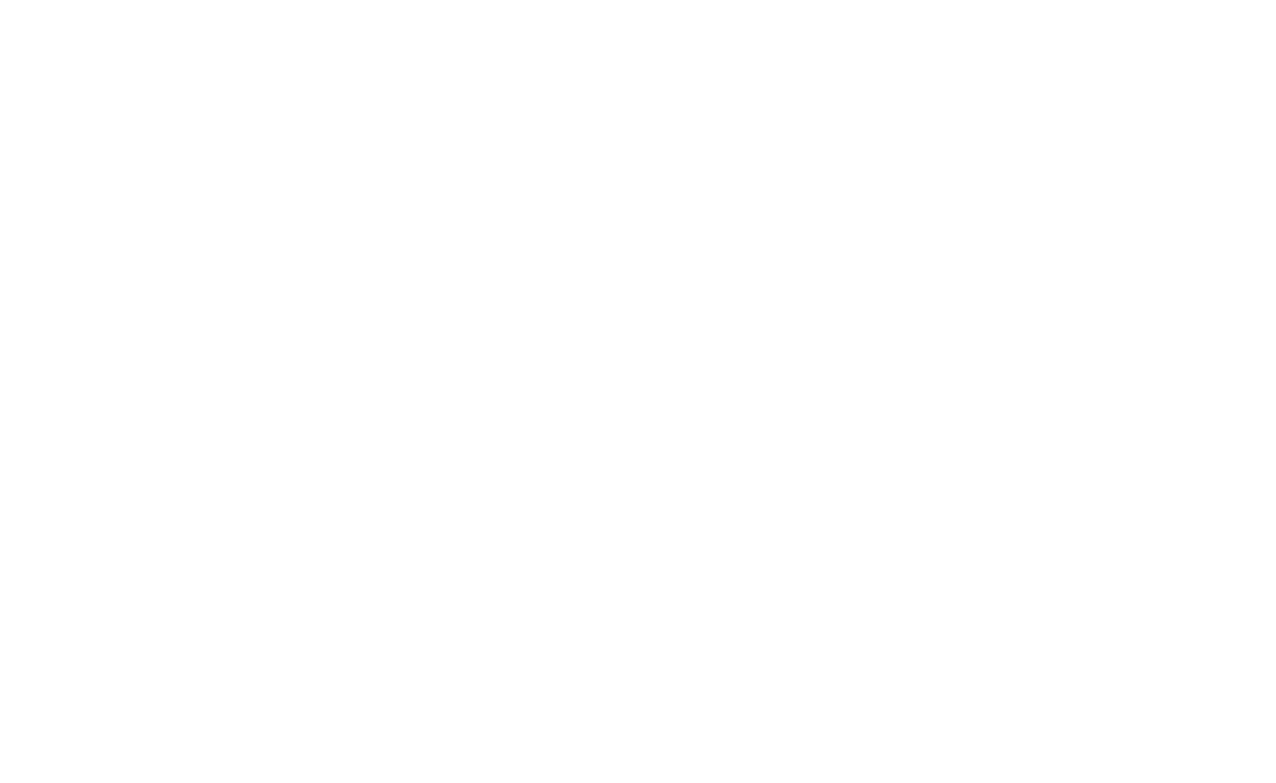 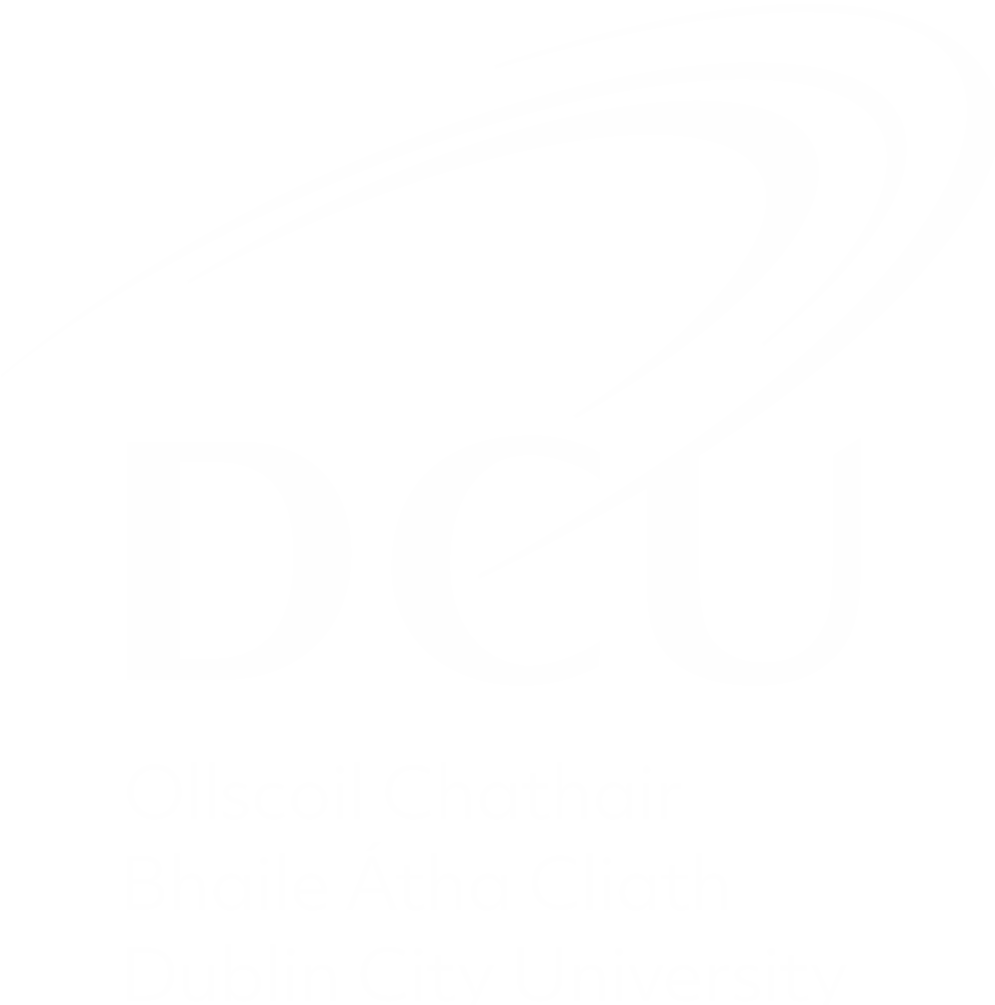 Teaching Enhancement Unit (TEU)